Perfecting Your Pitch
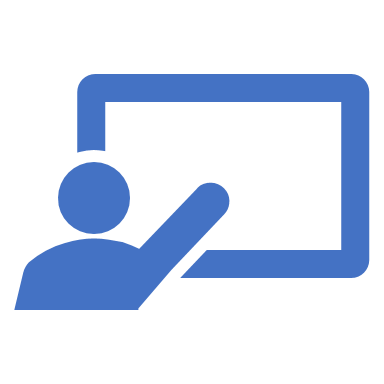 By:

Precious L. Williams
Founder & CEO

Perfect Pitches by Precious, LLC
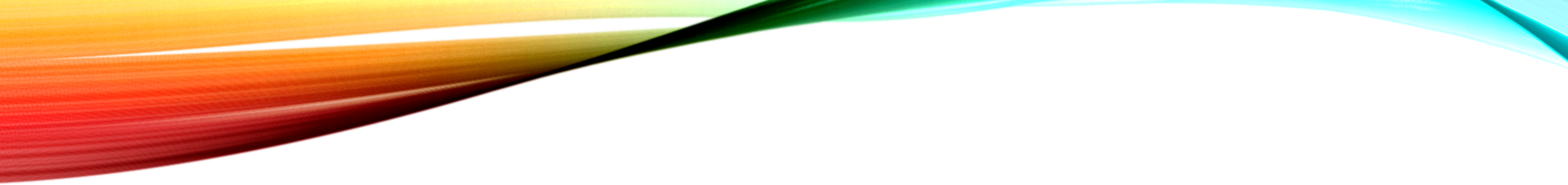 Perfect Pitches by Precious
Our  consulting  agency  provides  women  with  confidence-building  pitch  and  presentation  creation,  training,  speaking, and  consulting  services.  


We  train  our clients how  to  effectively  blend  their  unique  story,  authenticity,  challenges,  successes  and  opportunities  into  a  “killer”  pitch  and/or  presentation.  

Secure PAID speaking engagements and successfully build their speaker platforms.
[Speaker Notes: Perfect  Pitches  by  Precious,  LLC,  is  a  consulting  agency  that  provides  speech  communications  solutions  for  women  entrepreneurs  and  startups  who  struggle  with  bringing  their  next  BIG  ideas,  products,  and  services  to  market.  rough  our  professional  and  educational  training,  these  enterprises  are  then  able  to  successfully  articulate  and  differentiate  their  businesses,  attain  the  next  level  of  protability,  scalability,  and  sustainability,  as  well  as  expand  their  company  brands  in  order  to  flourish  in  a  global  marketplace.]
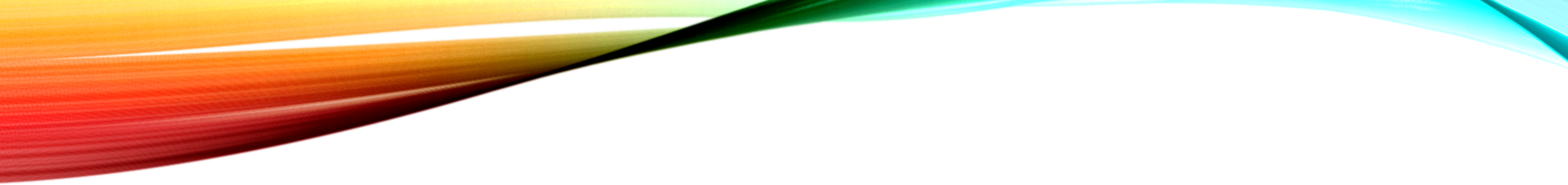 Our ceo, the #KillerPitchMaster
World class master communicator

13-time national elevator pitch champion

Work with successful women entrepreneurs, corporations, sales teams, and coaches

24 years of professional speaking experience and excellence

Appeared on “Shark Tank,” CNN, MSNBC, ABC, Wall Street Journal, etc.
[Speaker Notes: Precious L. Williams is a world class master communicator who works with successful women entrepreneurs and helps them take their professional speaking skills to the next level. With over 23 years of experience conceptualizing unique branding and marketing techniques, Williams seeks to train individuals and companies how to remain authentic while marketing concepts and visions to distinctive audiences.

As a 13-time local and national business elevator pitch champion, Williams has been featured on top television shows and publications for her pitching and branding skills. She was featured in ABC’s “Shark Tank,” CNN, MSNBC, Wall Street Journal as well as several others.

The philosophy of her “killer” pitch is evident in the strategic and personalized creative communications and presentations solutions Williams puts forth. As serial entrepreneur, international professional speaker, and coach, Williams is equipped to bring life, authenticity, strategy, and boldness to all your oral and written communication needs.

Williams is a graduate of Spelman College and Rutgers School of Law. She is a current member of Phi Beta Kappa and lives in New York.

To learn more about Perfect Pitches please visit:

www.perfectpitchesbyprecious.com]
Why are we here today?
The truth is…
Embrace the Magic in You!
The Real, Real…
Remember…
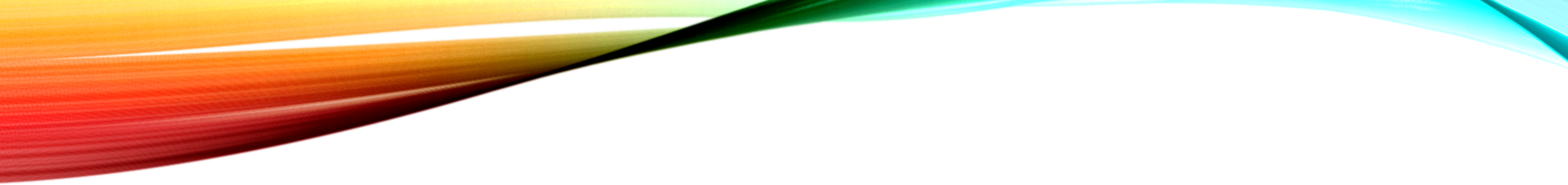 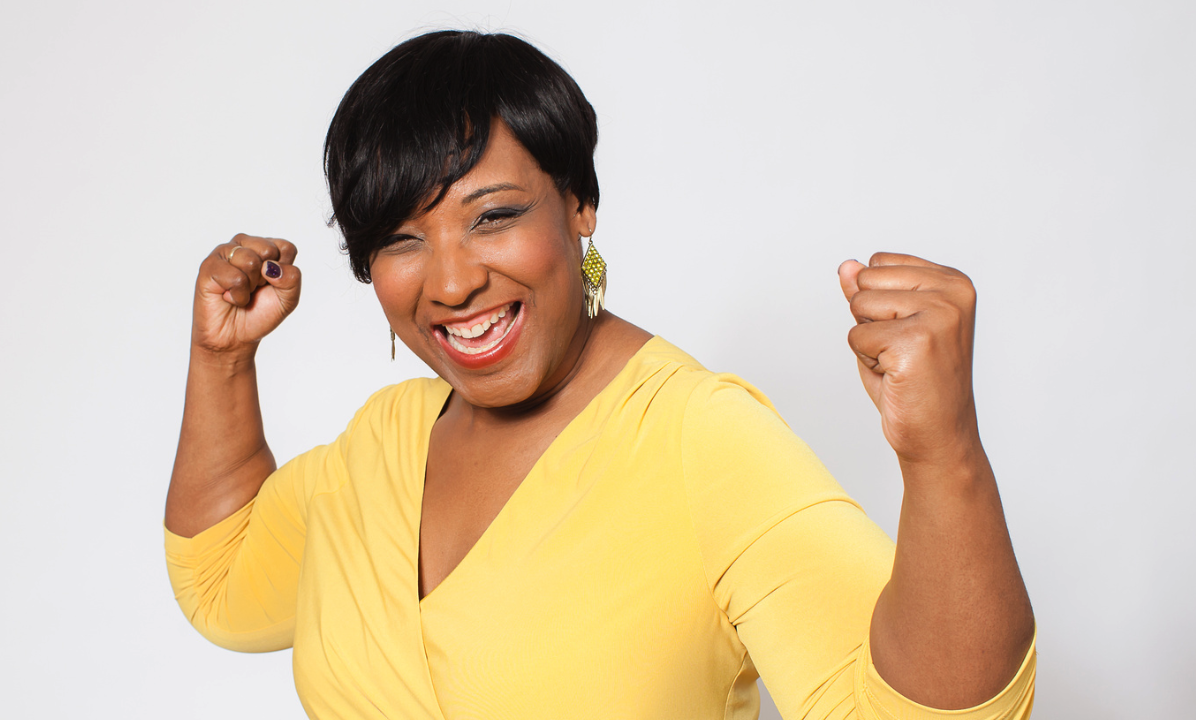 Perfecting Your Pitch
Here We Go!!!!
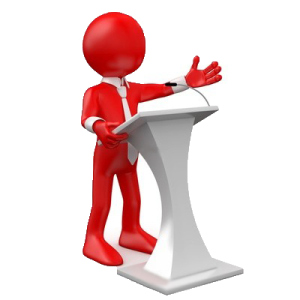 This Photo by Unknown Author is licensed under CC BY-SA-NC
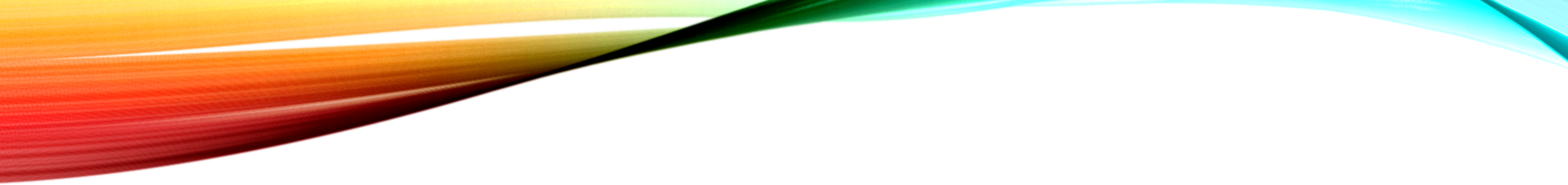 Pitch Tip #1
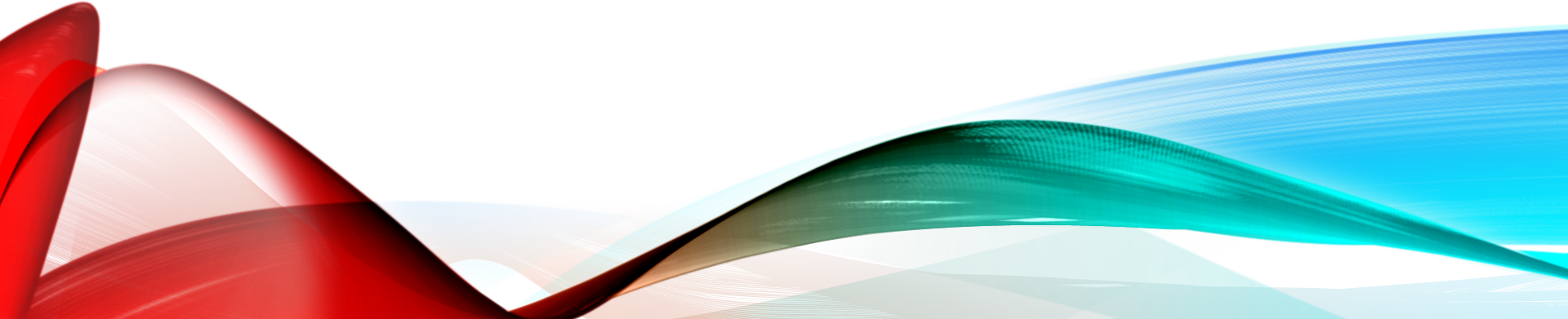 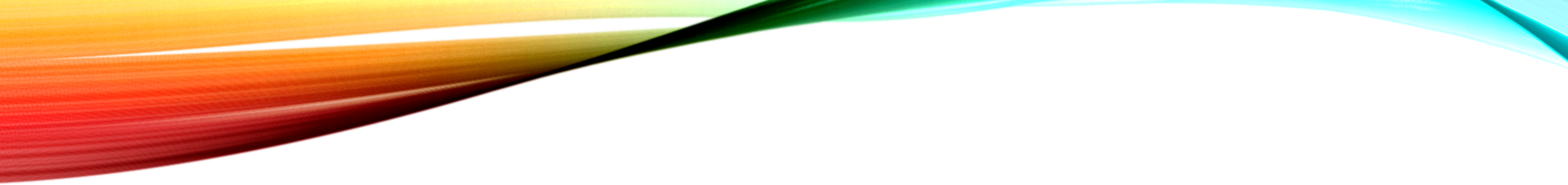 Pitch Tip #2
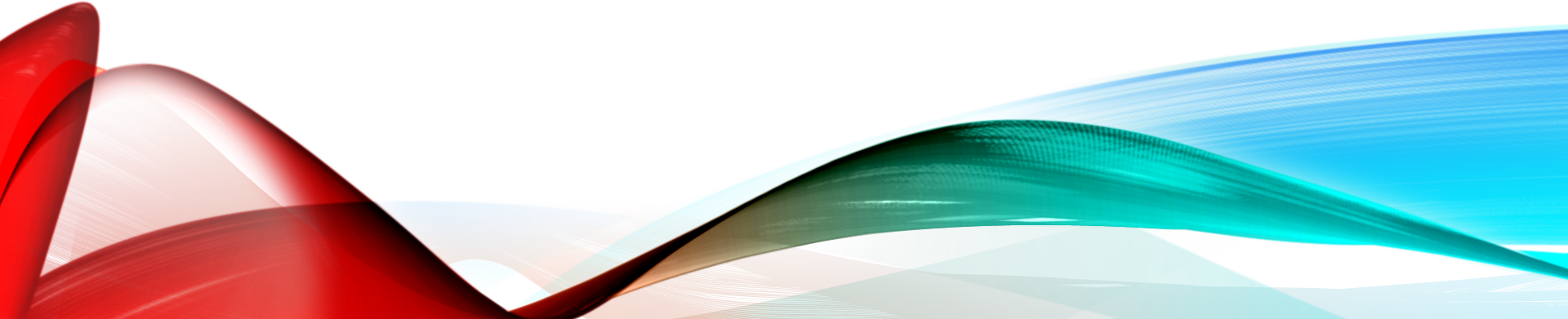 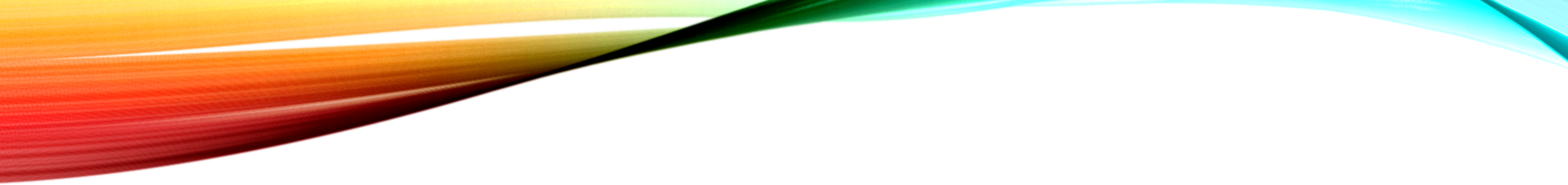 Pitch Tip #3
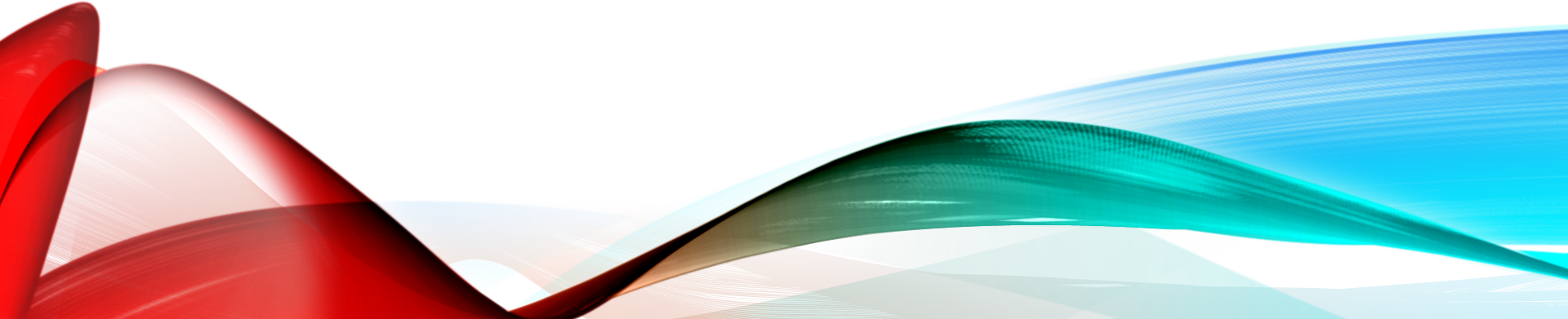 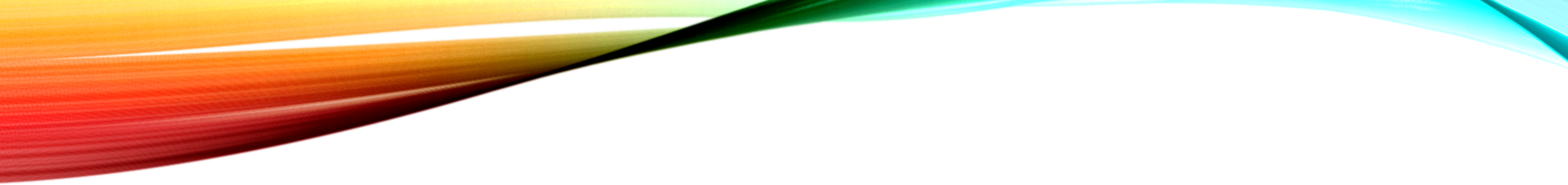 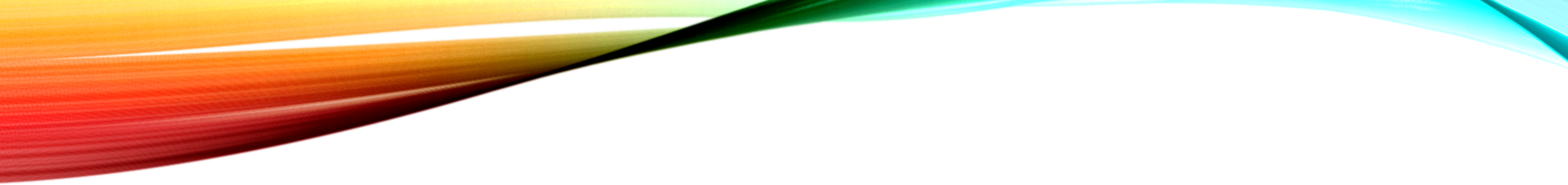 Pitch Tip #4
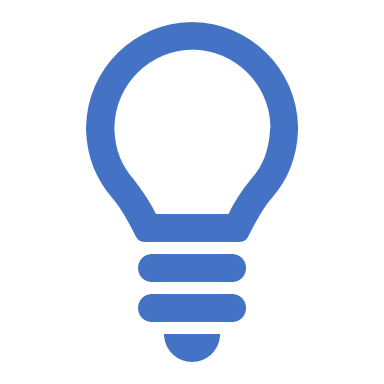 Practice Perfectly, Perform Perfectly
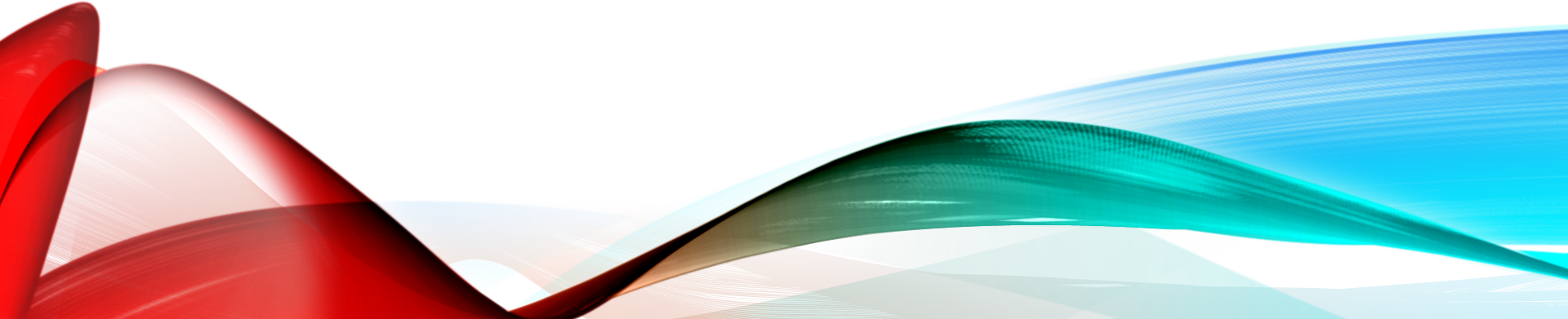 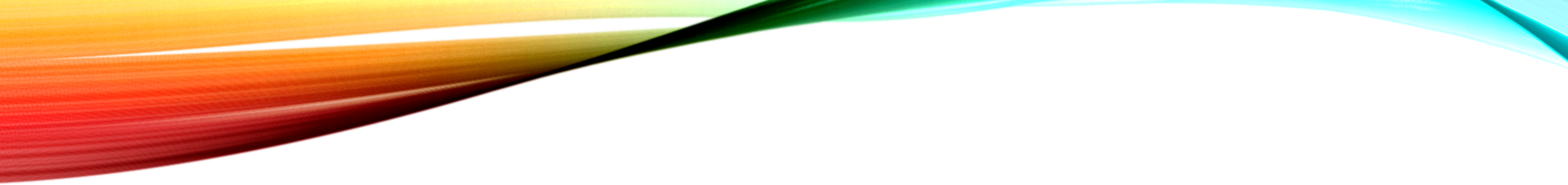 Pitch Tip #5
Pushing Past Jitters 

	A.	Positive, Affirming Rituals
	B.	Calming the Fear Giant Within
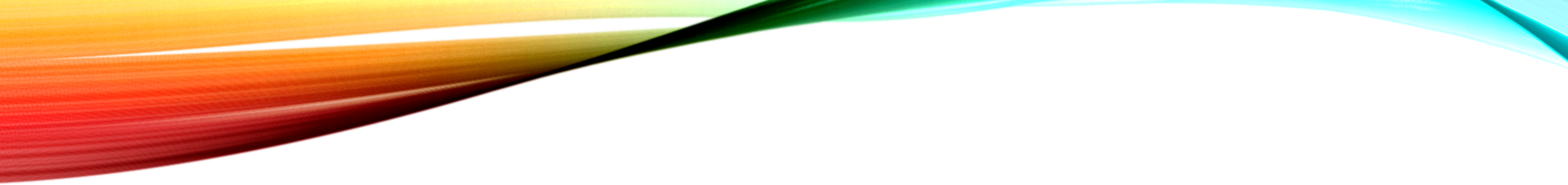 Pitch Tip #6
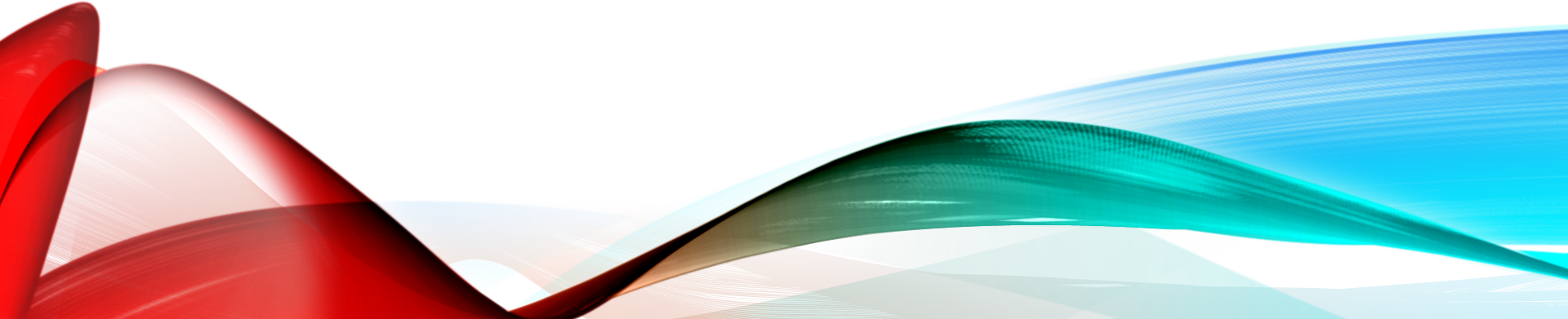 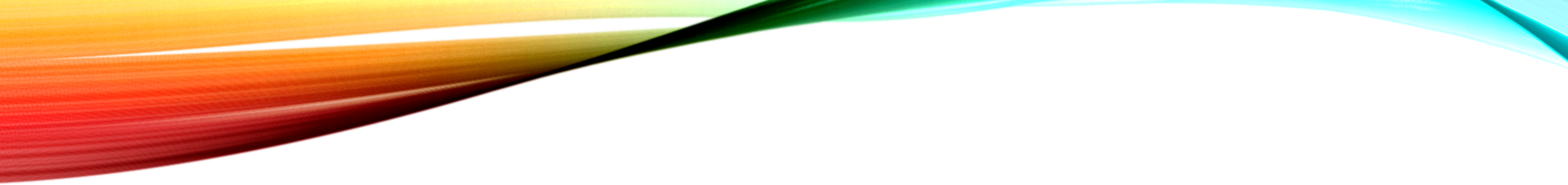 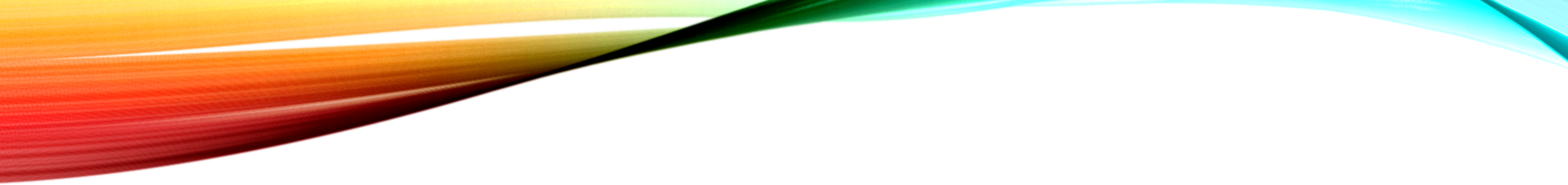 Pitch Tip #7
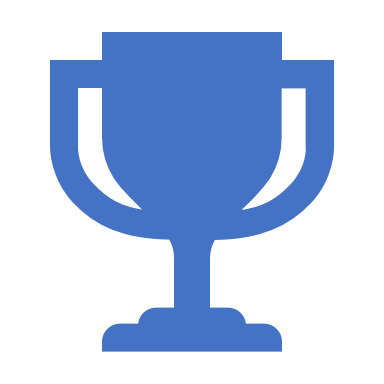 Claim Your Prize!!!!!
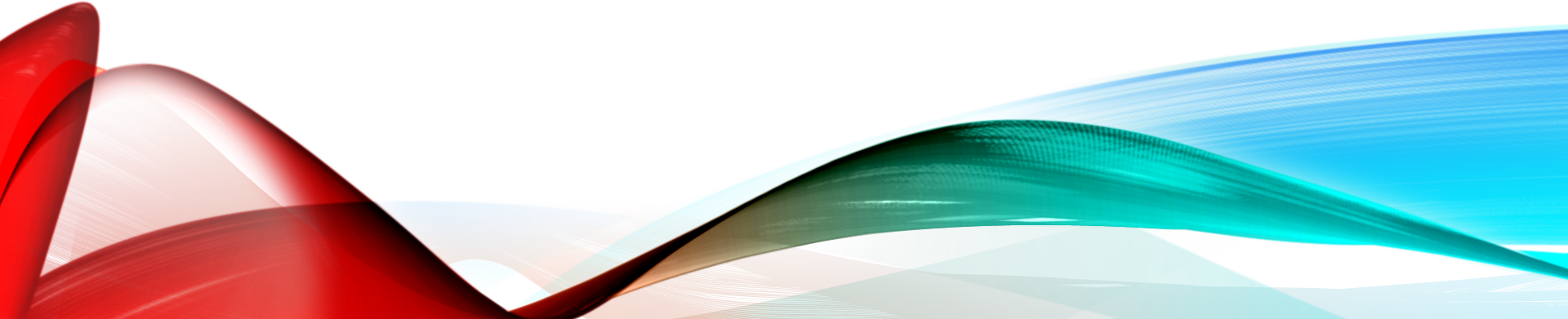 Questions?
Word?
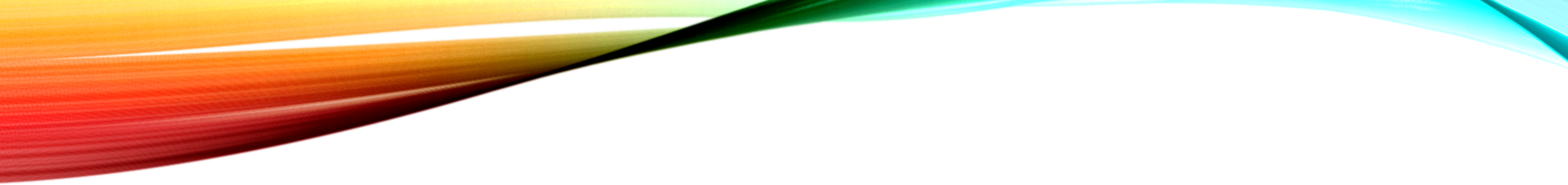 www.perfectpitchesbyprecious.com

646-592-5888

Facebook:  @PerfectPitchP
Twitter:  @PerfectPitchP
Instagram:  @perfectpitchesp

LinkedIn:  
Precious Williams
Ways to Stay in Contact:
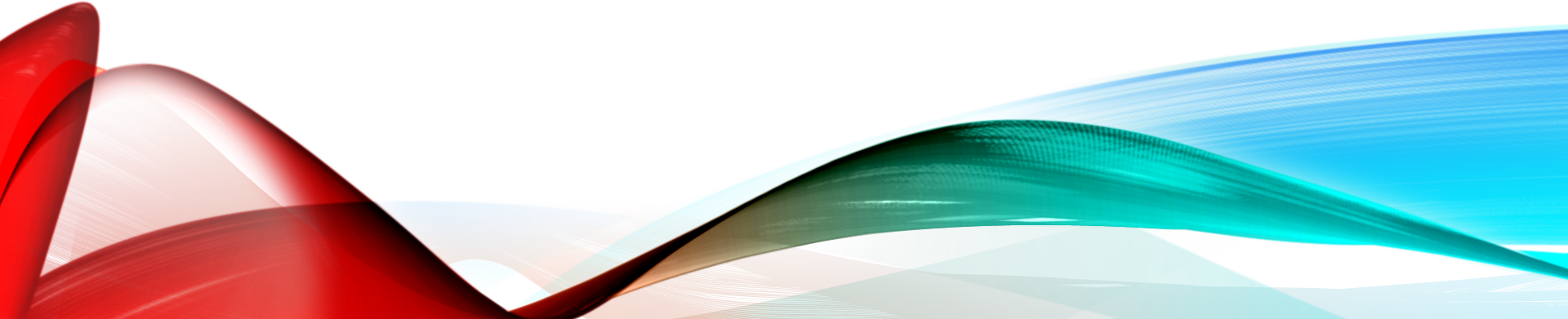